Хронофармакологія(експериментально-клінічні аспекти)
Хронофармакологія
Розділ фармакології, що вивчає мінливість чутливості організму до фармакологічних засобів від часу їх введення (період доби, місяць, сезон року тощо)
Цель хронофармакології
Оптимізація фармакотерапії шляхом зниження разових, добових, курсових доз ЛЗ, зменшення вираженості побічних ефектів (при врахуванні часу застосування ліків)
Кілька років тому були модними розрахунки персональних біоритмів – циклів активності та пасивності у фізичній, інтелектуальній та емоційній сферах
Відправна точка таких розрахунків – дата народження
Наскільки це об’єктивно?
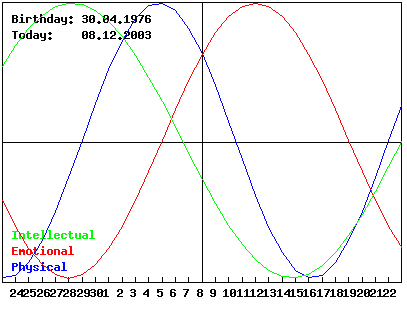 Основи хронофармакології:
Біологічна ритмічність - це фундаментальна властивість всіх живих систем, що забезпечує пристосування організму до зовнішнього середовища.

Під впливом постійно повторюваних впливів чинників довкілля, формують екзогенні ритми, у процесі еволюції в живих системах виникли структурно-функціональні організації, здійснюють ендогенні ритми.
Основ хронофармакології
Спочатку сформувалися клітинні метаболічні біоритми, "базові" за своєю сутністю.
Надалі, під час еволюції сформувалися “надстроечные” біоритми, пов'язані з поетапним включенням регуляторних систем: імунної, ендокринної, нервової. Внаслідок природного відбору ендогенні біоритми закріпилися в гені.
Типи людей за добовою активністю:
Сови				Жайворонки





Голуби
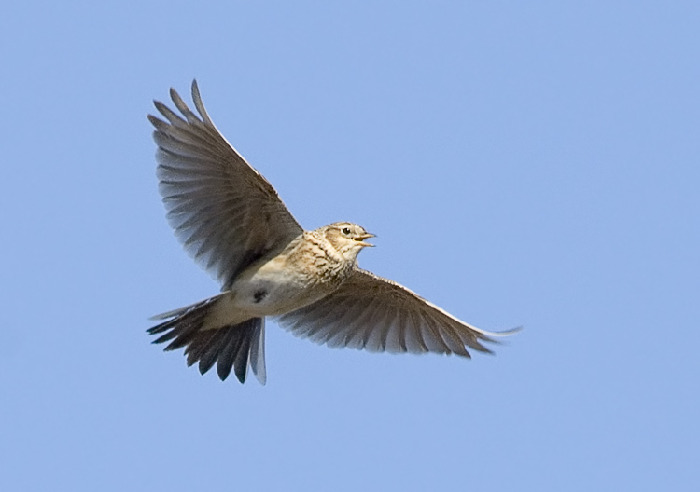 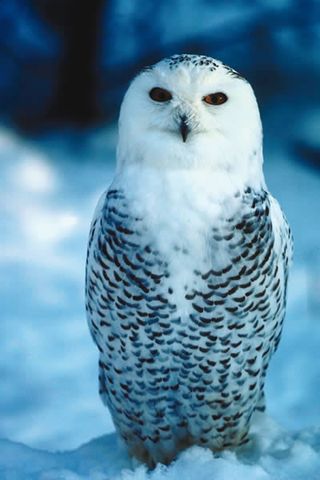 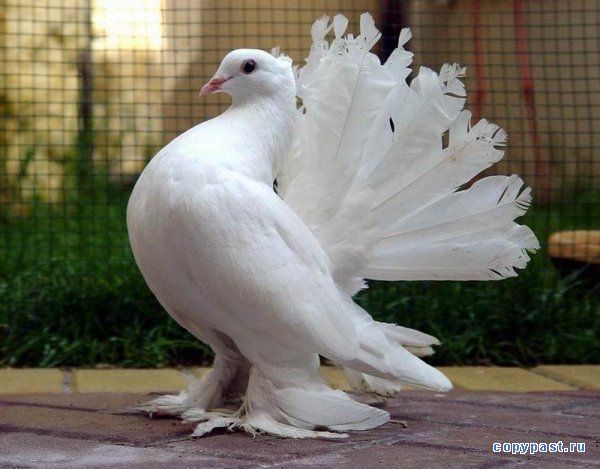 Стабильність, лабільність біологичних ритмів
В організмі людини понад 1000 біоритмів, що функціонують на різних рівнях – клітинному, тканинному, органному, організмовому.
Кожен з них має широкий діапазон періодів - від тисячної частки секунди до декількох років.
Біоритми
Розрізняють: низько-, среднє- та високочастотні біоритми
У назвах багатьох ритмів є слово «цирк».
Латинське слово «circa» перекладається як «навколо, близько, приблизно», а всі біоритми мають періоди, наближені до наших календарних інтервалів, але не збігаються з ними.
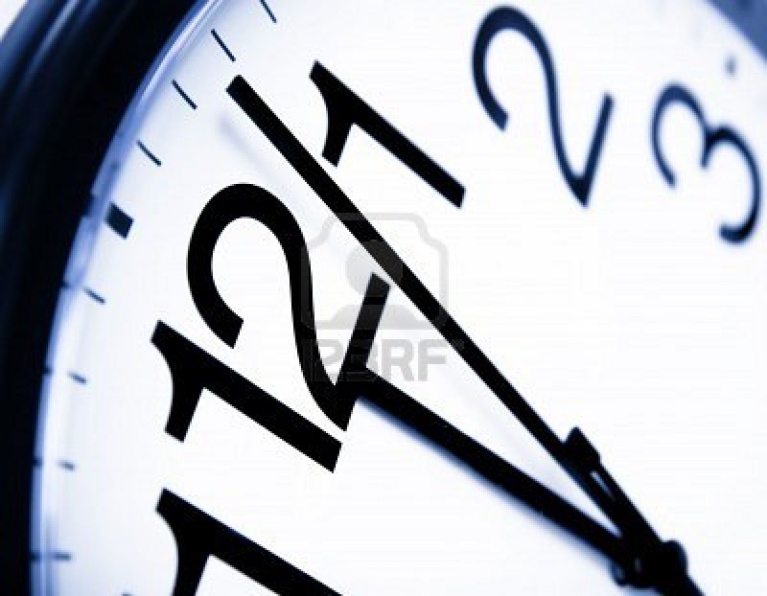 Терміни за F.Halberg(1969):
Циркадіанний (близькодобовий);
 Циркасептальний (близьконедільний);
 Циркануальний (близькорічний).
Види біологічних ритмів:
Ритм високої частоти (від часток секунди до зо хв);
  Ритми середньої частоти (від 30 хв до 28 годин - ультрадіані та циркадіані);
  Мезоритми, інфрадіанні (від 28 год до 6 днів),
циркасептальні (близько 7 днів);
  Макроритми з періодом від 30 днів до 1 року (місячні, сезонні та річні);
  Мегаритми з періодом у десятки та багато десятків років.
Будь-який біоритм характеризується, зокрема, акрофазою (період найбільшої активності) та мініфазою (період найменшої активності). Як правило, в період акрофази має місце найбільша чутливість і реактивність до стимулюючих лікарських засобів, а в мініфазі - найменша до стимулюючих і найбільш пригнічують.
Структура  біологічного ритму
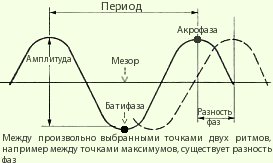 Для судження про раціональне введення лікарських засобів, треба знати фізіологічні та патологічні біоритми з їх акрофазою та мініфазою
Термінологія хронобіологічних напрямків:

Хронобіологія
Хрономедицина
Хронофізіологія
Хронопатологія
Хронодіагностика
Хронофармакологія:
Експериментальна клінічна
хронофармакокінетика
хронофармакодинаміка
Хронофармакодинаміка

Вивчає залежність фармакотерапевтичного ефекту лікарського засобу від добового та ін. ритмів, зокрема від чутливості до фармпрепарату в різний час доби. При підвищенні хроностезії організму виникає достатній лікувальний ефект при зменшенні середньої дози.
     Детермінованої залежності між хронофармакодинамікою, хронофармокінетикою та хронометаболізмом ЛП не існує, т.к. ці явища протікають за участю різних процесів у різних системах.
Тому визначальним чинником встановлення оптимального часу прийому ЛЗ є періодичність фаз хвороби. Хроноестезія - чутливість системи організму залежно від часу доби, сезону, року та ін. Для судження про раціональне введення ЛЗ треба знати фізіологічні та патологічні біоритми з їх акрофазою та мініфазою.
Хронорезистентність (тимчасова стійкість до впливу зовнішніх факторів)
  Хронотерапія
  Хронопрофілактика
  Екохронобіологія
  Екохронотоксикологія
  Екохронофармакологія
  Екохрономедицина
Найважливішим для людини та тварин є близькодобовий біоритм. З ним пов'язані цикли активності та відносного спокою всіх внутрішніх органів та систем, а також циклічний синтез метаболітів та процеси обміну речовин.
Тому тривале порушення добового ритму (наприклад, неможливість нормально виспатися або дотримуватися звичного режиму харчування) негативно позначається на самопочутті і навіть призводить до серйозних хвороб.

Картина здоров'я людини- це не «застиглий знімок», а жива, постійно змінюється картинка на екрані телевізора».
Наприклад:

Вранці величина артеріального тиску – одна,
Увечері може бути зовсім інша;
Вночі – одна панорама гормональної активності,
Вдень – інша;
Опівдні – одні фізичні кондиції,
надвечір - зовсім інші.
Сьогодні найдостовірнішим вважається не секундний зріз стану, не кількісні виміри, а довготривалий моніторинг показників здоров'я – якісні його характеристики. Саме тому дослідження проводять за допомогою моніторів - мініатюрних переносних пристроїв, що відображають роботу організму в режимі реального часу, або багаторазових аналізів-картограм.
Навіть в умовах будинку лікар порекомендує хворому не просто регулярно вимірювати артеріальний тиск, наприклад, а вимірювати його кілька разів на добу - одночасно, в одних і тих же умовах і ретельно записувати ці дані.
Тільки так можна виявити справжній характер гіпертонії, гіпотонії та правильно підібрати ліки.
Добові ритми обумовлені іонною функцією нирок, а також синтезом АДГ, альдостерону, білка та глікогену.
Вміст катехоламінів в сечі людини:
Період доби:     6-9 годин   17-19 годин
Адреналін          2.26 мкг       0.57 мкг
Норадреналін   8.04 мкг       2.06 мкг
Дофамін             98.47 мкг     15.62 мкг
Пример: среди лекарственных препаратов,  применяемых  с учетом суточного ритма, наибольшее внимание привлекают кортикостероиды. Именно для терапии этими гормонами был разработан метод имитации, т.к. было установлено, что минимальные изменения функции коры надпочечников  отмечаются при назначении кортикостероидов только в соответствии с естественным суточным ритмом их секреции и экскреции. 
Если глюкокортикоиды применяют вне акрофазы особенно в вечерние и ночные часы, то это ведёт к усилению их катаболического эффекта, уменьшению массы тела и массы надпочечников, к резкому нарушению суточного ритма  деятельности коры надпочечников.
При лікуванні кортикостероїдами враховується протилежна спрямованість дії кортизолу та альдостерону, які є антагоністами.

У зв'язку з цим активність мінералкортикоїдів (противоспали-
тельних гормонів) може бути пригнічена введенням в організм у другу половину дня адекватної дози глюкокортикоїдів (противо-
запальних гормонів).

При цьому необхідно враховувати період напіврозпаду глюкокортикоїдних препаратів: 90 хвилин у гідрокортизону, 3 години – у преднізолону.

При замісній терапії глюкокортикоїди призначають у ранковий час (6-7 год). Таким чином і імітується добовий ритм синтезу кортизолу та враховується час найбільшої потреби в ньому.
Профілактичний (превентивний) метод – в основі методу лежить уявлення про те, що максимальна ефективність лікарських засобів збігається з акрофазою (часом максимального значення) показників.

Це уявлення засноване на законі J. Wilder (1962 р.), згідно з яким функція тим слабше стимулюється і легше пригнічується, чим вона сильніше активована. Оптимізація термінів введення ліків ґрунтується на розрахунку часу, необхідному для створення максимальної концентрації препарату в крові у часі розвитку певної події.
Як це здійснюється? спочатку
визначають акрофазу патологічних процесів в організмі, а
саме на цей час або за кілька годин до акрофази назв-
розпочнуться необхідні ліки.
Можливе коливання рівнів електролітів у біологічних рідинах та тканинах організму
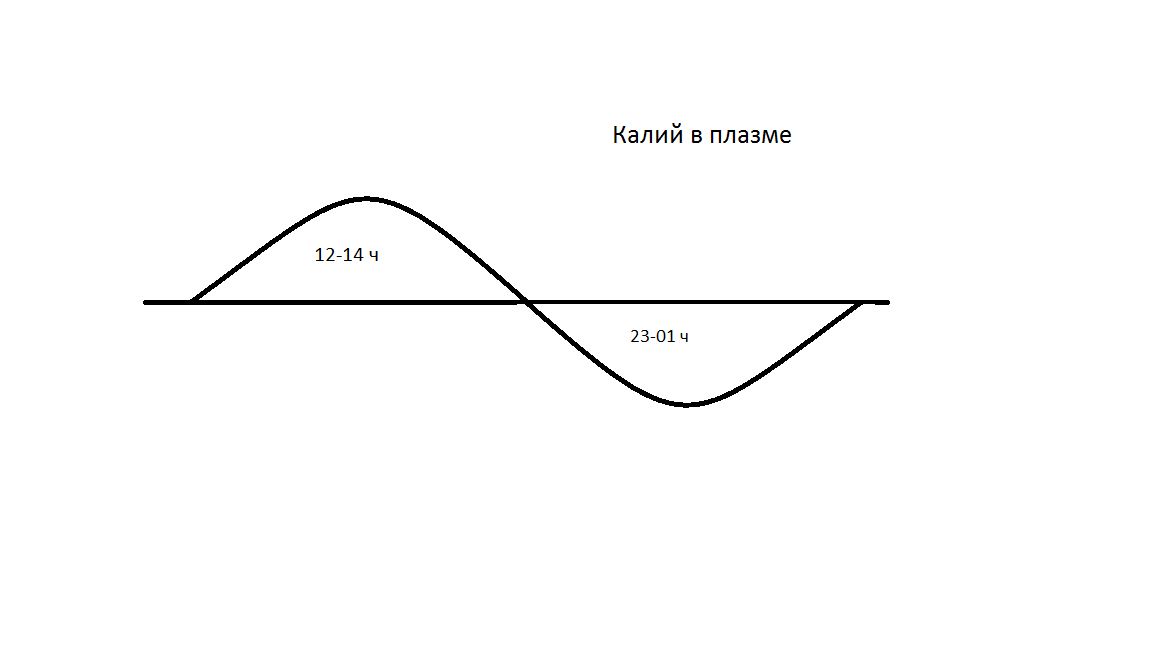 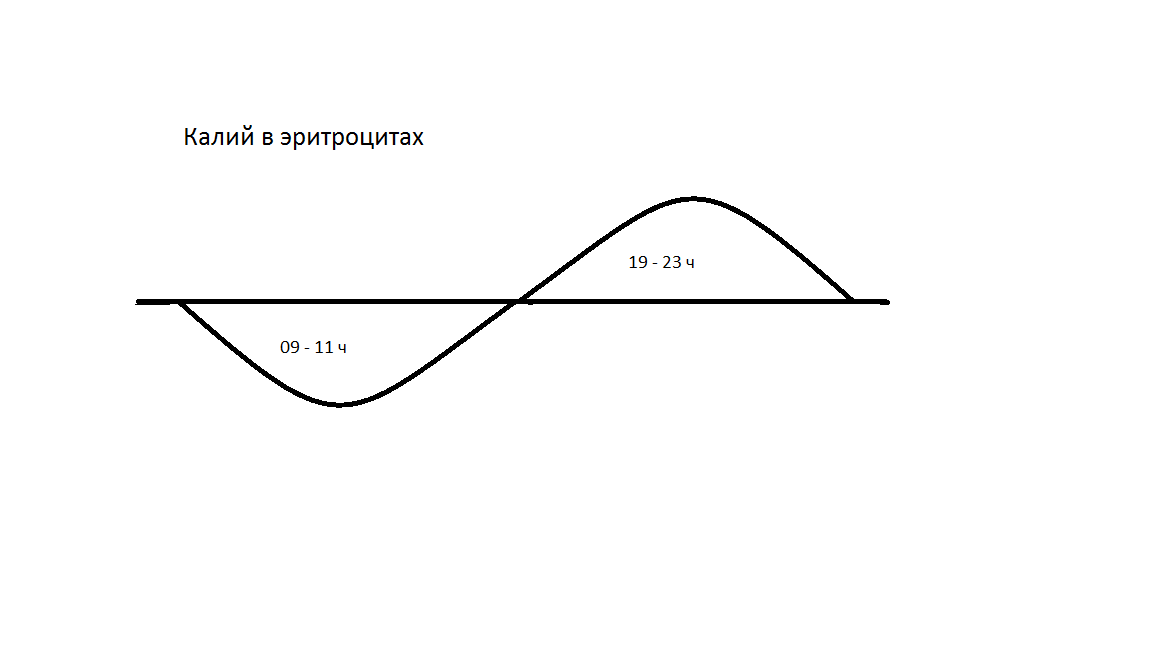 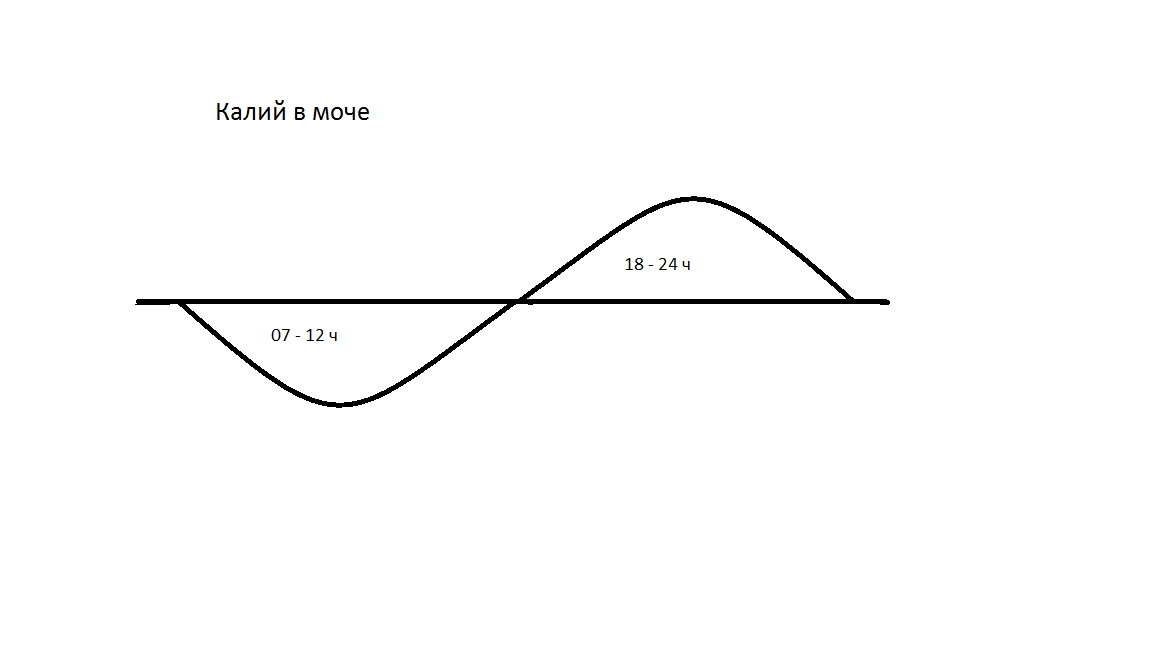 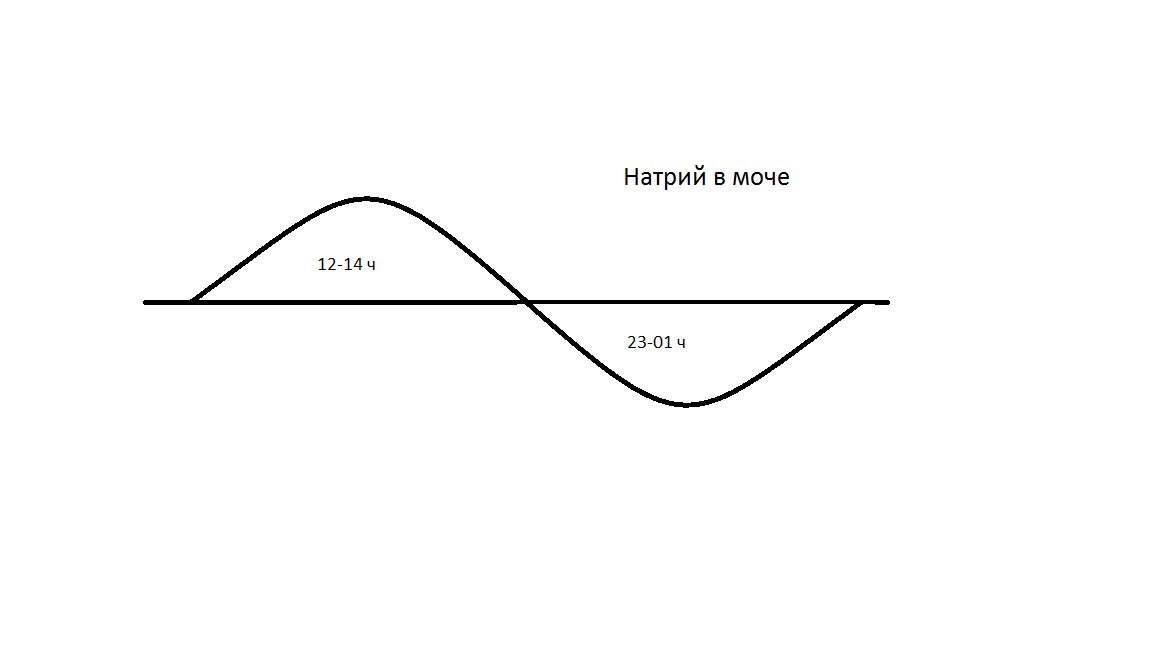 Синхронізація(хронофізіологія)
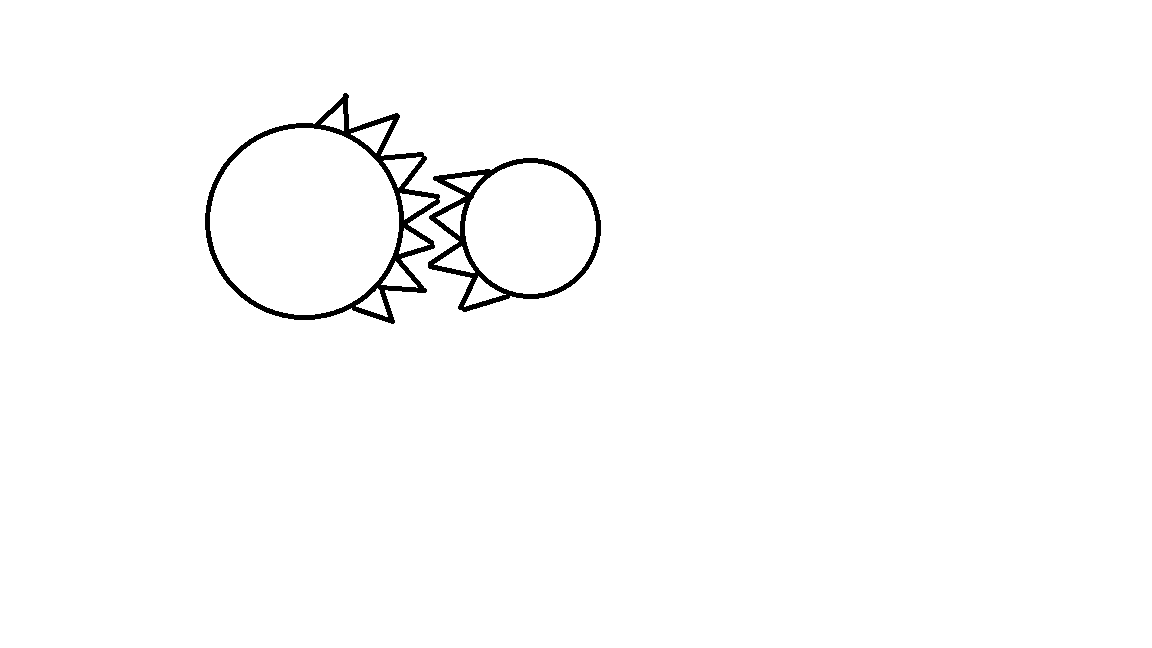 Дисинхронізація (хронопатологія)
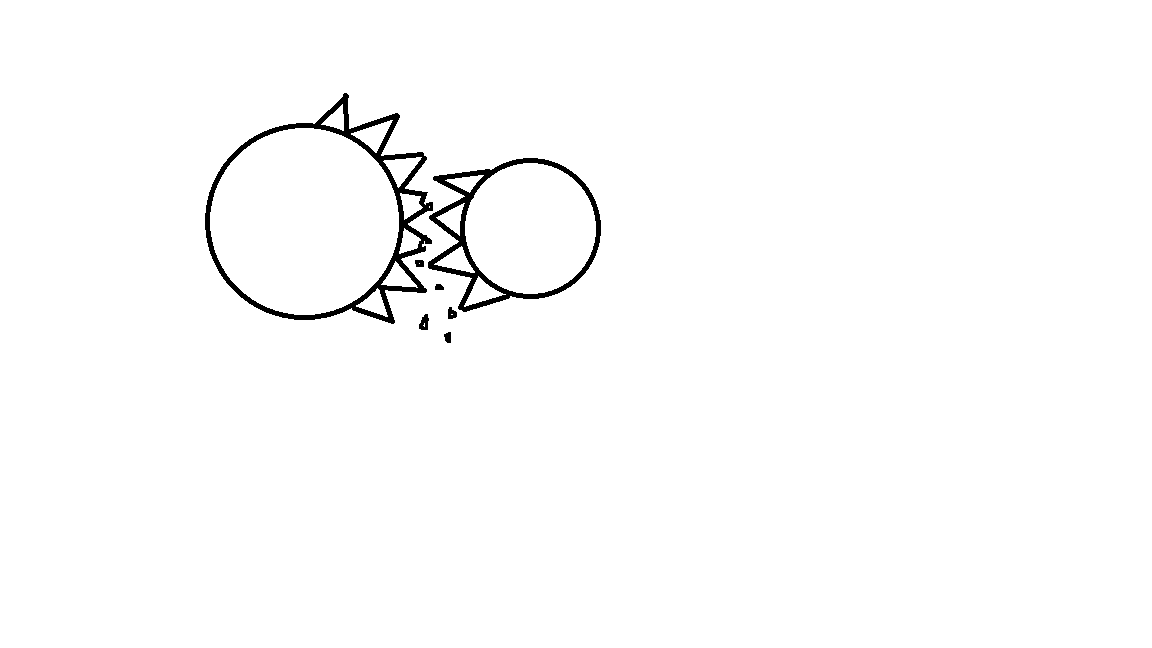 Десинхроноз
Хронофармакологія речовин, що впливають на ЦНС

Хроноергія - реагентність системи в залежності від часу доби, року та ін.

Хроностезія та хроноергія до засобів, що стимулюють ЦНС, найбільша в акрофазу біоритму цієї фізіологічної системи.

Хроностезія та хроноергія до засобів, що гальмують ЦНС, найбільша у мініфазі цієї фізіологічної системи.
Класифікація хронофармакологічних речовин, що впливають на ЦНС

  Снодійні
  Седативні
  Транквілізатори
  Нейролептики
  Наркотичні анальгетики
  Неінгаляційні наркотичні засоби.
Психостимуляторы
               Антидепрессанты
               Адаптогены
ХРОНОПАТОЛОГІЯ СЕРЦЕВО-СУДИННОЇ СИСТЕМИ
Найчастіше розвиваються гострі прояви наступних порушень:

  зміна ритму серця
  розвиток набряку легенів
  тромбоемболічні ускладнення
  розвиток гіпертонічного кризу
  розвиток інсультів та ін.
Гемокоагуляція
При введенні гепарину по 10000 од. через 4-6 годин хворим з інфарктом міокарда – відновлюється динаміка гемостазу.
При паралельному використанні антиаритмічних засобів (етацизин, етмозин, ритмілен, коринфар, ізоптин) може збільшуватися згортання крові зі збереженням десинхронозу.
Хронофармакологічний підхід до лікування хворих з серцево-судинною патологією
Эффект нитроглицерина(94%)
Na
K
Хронозависимость к сердечным гликозидам при сердечной недостаточности
Хронозалежність до антигіпертензивних препаратів
Антигіпертензивні препарати слід призначати за 1,5-2,0 годин до можливого підйому АТ
Терапія АГ
Грунтуючись на цілодобовому визначенні АТ (дані добового моніторування артеріального тиску (СМАД), встановлюють його циркадіанний профіль та оптимальний час прийому ліків. Їх призначають з урахуванням піків АТ і фармакокінетики використовуваних засобів таким чином, щоб очікуваний максимальний антиток АТ.
1. Щоранку лікар - «жайворонок» реєструє АТ пацієнта <140 мм.рт.ст. Обидва дуже задоволені.

2. Щовечора лікар – «сова» реєструє АТ у пацієнта >160 мм.рт.ст. Обидва турбуються.

3.Методичний лікар – «черепаха» вимірює добовий профіль АТ і правильно підбирає лікування.
Терапія АГ
Використання гіпотензивних препаратів за 1.5 – 2 години до встановленої при першому біоритмологічному дослідженні акрофази систолічного АТ та хвилинного об'єму серця або серцевого індексу дозволяло досягти у більш короткі терміни (у 2 рази) зниження АТ при застосуванні менших разових, добових та курсових доз ( рази) відповідних препаратів, ніж при традиційному лікуванні (по 1 таблетці 2-3 рази на добу)
Метод нав’язування ритмів
Одночасно блокує патологічні, «неправильні» ритми, сформовані хворобою, і з допомогою ліків формує ритми, близькі до нормальним.
На цьому підході засновано так звану пульс-терапію багатьох хронічних захворювань.
Це застосування ліків у точно розрахованих дозах у не менш точно розрахованому ритмі, що імітує правильні обмінні процеси, підвищуючи якість життя хворого.
При цьому способі враховуються періоди добового профілю АТ, коли величини АТ є «нормальними», наприклад, у період сну у частини «dipper»-пацієнтів і в «over-dippers».
Для большинства здоровых людей характерно ночное снижение АД на 10-22%
          
          Пациентов с суточным индексом (СИ) 10-22% называют дипперами (dippers) , у них регистрируется профиль артериального давления с углублением в ночные часы, имеющий вид ковша (в английской транскрипции  dipp). 
         
           Реже встречаются больные, у которых АД  снижается ночью меньше или не снижается совсем  (СИ 0-9%) – категория нон-дипперы ( non-dippers). 
          
            Выделяют  также пациентов с чрезмерным падением АД в ночное время – овер дипперы (over-dippers) , с суточным индексом выше 22%
      
           Пациенты с подъемом АД ночью выше дневного уровня – категория найт-пиккеры (night peaker) , суточный индекс имеет отрицательное значение.
Тип антигіпертензивних препаратів (АГП) (короткодіючі або пролонговані) час та кратність їх прийому вибираються так, щоб у періоди доби з нормальним або мінімально підвищеними цифрами артеріального тиску препарат не чинив гіпотензивної дії або був мінімальним.
                
       Це дозволяє уникнути медикаментозної гіпотонії.
Визначенняхроночутливості
Приклад – визначення хроночутливості до антигіпертензивного препарату:
        Його призначають у різні години доби та проводять клініко-фармакологічні дослідження протягом кількох днів для з'ясування оптимального часу прийому препарату.
         У хворих з підвищенням артеріального тиску не тільки вдень, а й уночі, мають явну перевагу препарати та форми, що мають пролонговану дію.
Однак у тих хворих, у яких не бажано зниження відносно низького або нормального нічного АТ через небезпеку погіршення коронарного, церебрального або ниркового кровотоку та розвитку пов'язаних з цим ускладнень, перевагу слід віддавати короткодіючим препаратам, призначаючи їх у першій половині дня. та уникаючи прийому на ніч.
        З швидким і значним зростанням АТ в ранкові години ряд дослідників пов'язує збільшення частоти інсультів, інфарктів ангінальних нападів та випадків раптової смерті.
        Хронотерапія антигіпертензивними препаратами дозволяє в ранкові години зменшувати швидкість і величину підйому АТ.
Хронотерапія НПВС при ревматоїдному артриті
индометацин
боль
боль
боль
Напроксен (500 мг) за годину до можливого розвитку болю та через 12 годин після першого прийому
Індометацин призначали 1 раз на день протягом одного тижня.
Виявилося, що оптимальна толерантність до індометацину спостерігалася увечері.
Аналгезуючий ефект залежав від акрофази больового синдрому.
Якщо біль буде найсильнішим уночі, то доцільно застосовувати препарат увечері.
При найбільшій інтенсивності болю в суглобах увечері слід приймати індометацин вранці і вдень.
Приклад: НПЗЗ більш ефективні в другій половині дня та ввечері.
У хворих на ревматоїдний артрит НПЗЗ швидше знімають біль і нормалізують температуру тіла, якщо їх приймати після обіду.
Але якщо акрофаза температури тіла відзначається після полудня і до шостої години вечора, а біль сильніший увечері, то ліки рекомендують приймати опівдні.
А тим, у кого біль виникає вночі, прийом ліків призначають о 19 годині.
Хронофармакокінентика деяких лікарських засобів
При прийомі саліцилатів внутрішньо о 07 годині вони повністю виводяться через 17 годин;
При прийомі о 19 годині вони виводяться лише через 22 години.
Хронозалежність реакції організму людини на гістамін та антигістамінні засоби
При введенні антигістамінних о 07 годині ефект зберігається 14-16 годин;
При введенні о 19 годині ефект зберігається 6-7 годин.
Нітрогліцерин ефективніший вранці
    (Леммер, 1985); Ігор Євгенович Оранський.
Вища чутливість до серцевих глікозидів (строфантин-Ашоф), до дигоксину-Заславська Р.М., у вечірні години.
Антигіпертензивні:
     Клофелін за 1,5-2 години до підйому АТ. АТ нормалізується на 4 добу замість 10-х при традиційному призначенні.
Анапрілін аналогічно.
ХРОНОЗАЛЕЖНІ НАПАДИ БРОНХІАЛЬНОЇ АСТМИ
Хронофармакологія
Імітаційний метод дозволяє імітувати нормальні обмінні процеси в організмі, які хвороба або зламала або зробила недостатньо активними.
Другий метод ґрунтується на встановлених закономірностях змін концентрації певних речовин у крові та тканинах відповідно до характерного для здорового індивідууму біотремму.
Цей метод успішно використовується при терапії різними гормональними препаратами
Приклад: 
Прохідність бронхів вдень вища, ніж уночі. Вона знаходиться у прямій залежності від активності кори надниркових залоз.
  При бронхіальній астмі опір бронхів мінімальний о 12 годині дня, максимальний – опівночі. Тому для профілактики нападів ядухи лікарі нерідко рекомендують приймати бронхорозширюючі ліки на ніч о 20-22 годині.
Хронозалежність ефективної дії діуретиків
Залежність ефективної дії простагландинів
Вчені Стенфордського університету виявили гени, що визначають людину як «жайворонка» або як «сову».
      Впливати на прояв цих генів можна лише зусиллям волі навіть змусити себе проти своєї природи. Але змінити неможливо.
          Більшість жінок народжують між опівночі та шостою годиною ранку, а менструації, як правило, починаються між шістьма годинами ранку та полуднем.
            Мігренозні, епілептоїдні та навіть діабетичні напади найчастіше відбуваються безпосередньо перед менструацією.
           Американські хронобіологи радять жінкам вести менструальний календар, регулярно відзначаючи найбільш невдалі у фізіологічному та емоційному плані дні, та намагатися звертатися до свого лікаря на піку фізичних недуг.
Дослідники з Сіетлу виявили, що через 3 роки роботи у жінок, що працюють ночами, рак грудей виявляється на 40% частіше, ніж у тих, хто працює лише вдень
Пояснення цього явища цілком просте
Штучне світло порушує дію біологічного годинника, зменшує рівень мелатоніну, що бере участь у регуляції процесів сну та неспання.
Це все, у свою чергу, підвищує рівень естрогенів, що і сприяє зрештою виникненню раку грудей
Наявність індивідуального біологічного годинника підтверджує і поділ людей на сов і жайворонків або, навпаки, подібна відмінність людей говорить про те, що біологічний годинник все-таки існує.
Жіночий календар
7-14 дні - час для самоконтролю стану грудей: у цей час найлегше виявляються новоутворення. У ці ж дні затримка в організмі води може зробити вашу вагу дещо більшою, ніж зазвичай
14 чи 15 день – овуляція. У цей час бажано проходити медичні дослідження. Саме тоді легше виявляються пухлинні клітини. Але не робіть аналізів, пов'язаних із бронхіальною астмою. Під час овуляції результат виявиться свідомо гіршим, ніж насправді.
15-22 день. Найкращий час для операцій. У цей час поріг чутливості значно підвищується і процедура пройде практично безболісно. Найкращий період для зачаття.
23-27 дні. Їжте більше овочів та фруктів та пийте воду. Готуйте свій організм на початок наступного циклу.
Хронозалежність ефектів хіміотерапевтичних засобів
Пеніциліни
Більш тривалий ефект зберігається після введення в організм препарату у вечірній час
NB !
Хроногормоно- та хіміотерапія при гострому лейкозі
Кортикостероїди:     в    07,   10,   13 годин
Цитостатики 
та Антиметаболіти:     в  14 і 19 годин
Хронофармакологія - теорія
Лікарі – хронотерапевти не просто лікують хворобу, вони лікують хворих з урахуванням біологічних ритмів.
У Росії хрономедицина розвивається швидко та інтенсивно.
Багато розробок наших учених дозволяють удосконалити методи діагностики та лікування, визнані як пріоритетні.
Фахівці з хронотерапії та хронофармакології: Комаров Ф.І., Р.М. Заславська, О.М. Давидова, Оранський І.Є., С.І. Рапопорт та ін.
Хронофармакологія - практика
Якщо ви запитаєте звичайного лікаря, чи знає він щось про біологічний годинник, то зазвичай отримайте відповідь: так, є щось таке, невловиме, і здається, що існує. Але в той же час у вченому світі вже з'явилися медики та біологи, які наполягають на тому, що кожен організм має свій біологічний годинник.
Більше того, деякі нейрохірурги стверджують, що біологічний годинник – це скупчення нервових клітин у районі гіпоталамуса (в основі мозку). Таким чином, можна сказати, що знайдено анатомічну структуру, яка відповідає за регуляцію фізіологічної та психічної діяльності організму в часі.
Ті ж хірурги помітили певний зв'язок між часом проведення операції та її успіхом.
У США в 1990-х роках було проведено спостереження за 1000 жінками, які страждають на рак грудей і зазнали видалення молочної залози.
Результати виявилися значно кращими у жінок, оперованих близько 14 дня менструального циклу.
НАУКОВІ ПІДТВЕРДЖЕННЯ ТЕОРІЇ ХРОНОФАРМАКОЛОГІЇ

Система гіпоталамус-гіпофіз-надниркові залози керує всім організмом, завдяки нервово-ендокринній регуляції людини підтримує постійну температуру, ритм серцевих скорочень, артеріальний тиск.

Не останню роль у цьому процесі грає те саме скупчення нервових клітин у гіпоталамусі, яке нейрохірурги вважають біологічним годинником.

Коли ритмічна діяльність біологічного годинника порушується (при тривалих польотах, зазвичай при перетині великих у часі часових поясів, при безсонні, при стресі), здоров'ю загрожує цілком реальна небезпека.
Керують біологічним годинником певні гени організму
Підсвідомо наше тіло, як біологічна структура, намагається жити за цим годинником.
      У той самий час людина – істота соціальне, залежне від життя, і це залежність змушує нас, заглушаючи біологічний годинник намагатися жити всупереч генетичної зумовленості.
Поради хронофармакологів:

24 години з життя нашого тіла (дані усереднені)
7-8 годин ранку. Не працюйте, у цей час доби організм не розташований до важкої чи напруженої праці. Треба трохи полежати, витягнувшись, розтягнувши, а потім розслабивши м'язи – тіло має спокійно сприйняти сигнали, що надходять зі спинного мозку. Не поспішаючи поснідати. Вранці ви можете з'їсти практично все, що захочете, за довгий день набрані калорії будуть витрачені.
8-10 години ранку. Все суворо індивідуально: жайворонки можуть досить інтенсивно працювати, сови поступово занурюються в сон.
10-12 годин. Пік розумової діяльності – добре виконується будь-яка важка робота, що вимагає концентрації уваги, творчості чи запам'ятовування
12-13 годин. У жайворонків настає деякий спад діяльності та легка втома, сови продовжують спати
13-15 годин. Час відпочинку. Розумова діяльність знижується, щоправда, добре працює тривала пам'ять. Якщо відпочинок неможливий, повторіть щось важливе, прогортайте підручник до іспиту. У цей же час знижено сприйняття болю, сміливо плануйте візит до стоматолога.
15-16 годин. Можна трохи перекусити та перепочити.
16-19 годин. Саме час для занять у спортзалі: зараз ваші суглоби найбільш рухливі, м'язи сильні, а увага сконцентрована. Вчені встановили, що м'язи на 20% сильніші у тих, хто займається спортом увечері, порівняно з тими, хто виконує ті ж вправи вранці. Цей же годинник найбільш сприятливий для зачаття.
19-20 годин. Приємне неробство. Найлегша вечеря.
20 годин -північ. Настав час подбати про шкіру: у цей час всі креми вбираються на 20% ефективніше. Сови можуть обміркувати творчі плани, жайворонки - присвятити годинку домашньому клопоту.
Опівночі-7 годин ранку. Здоровий сон.